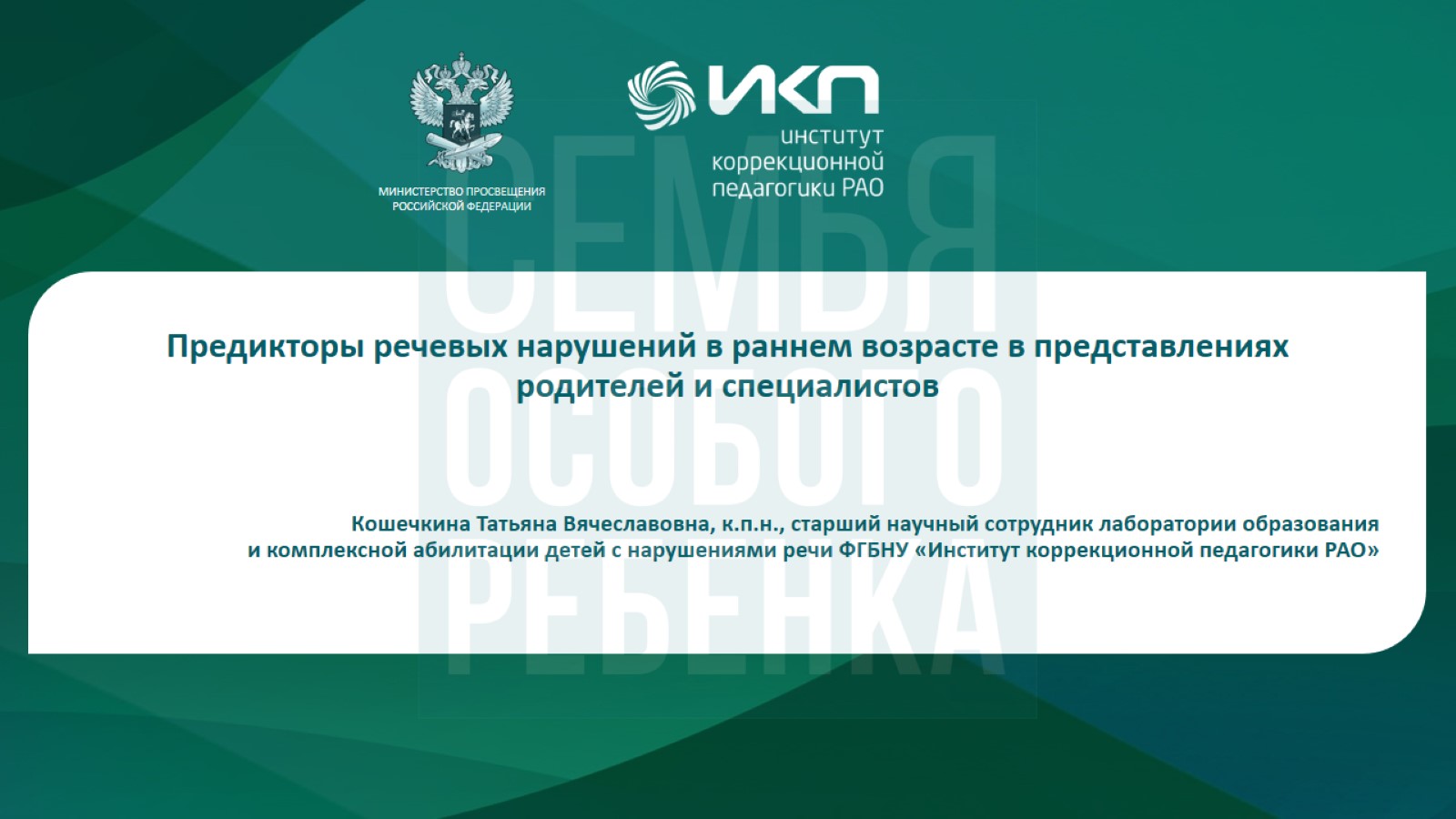 Предикторы речевых нарушений в раннем возрасте в представлениях родителей и специалистов
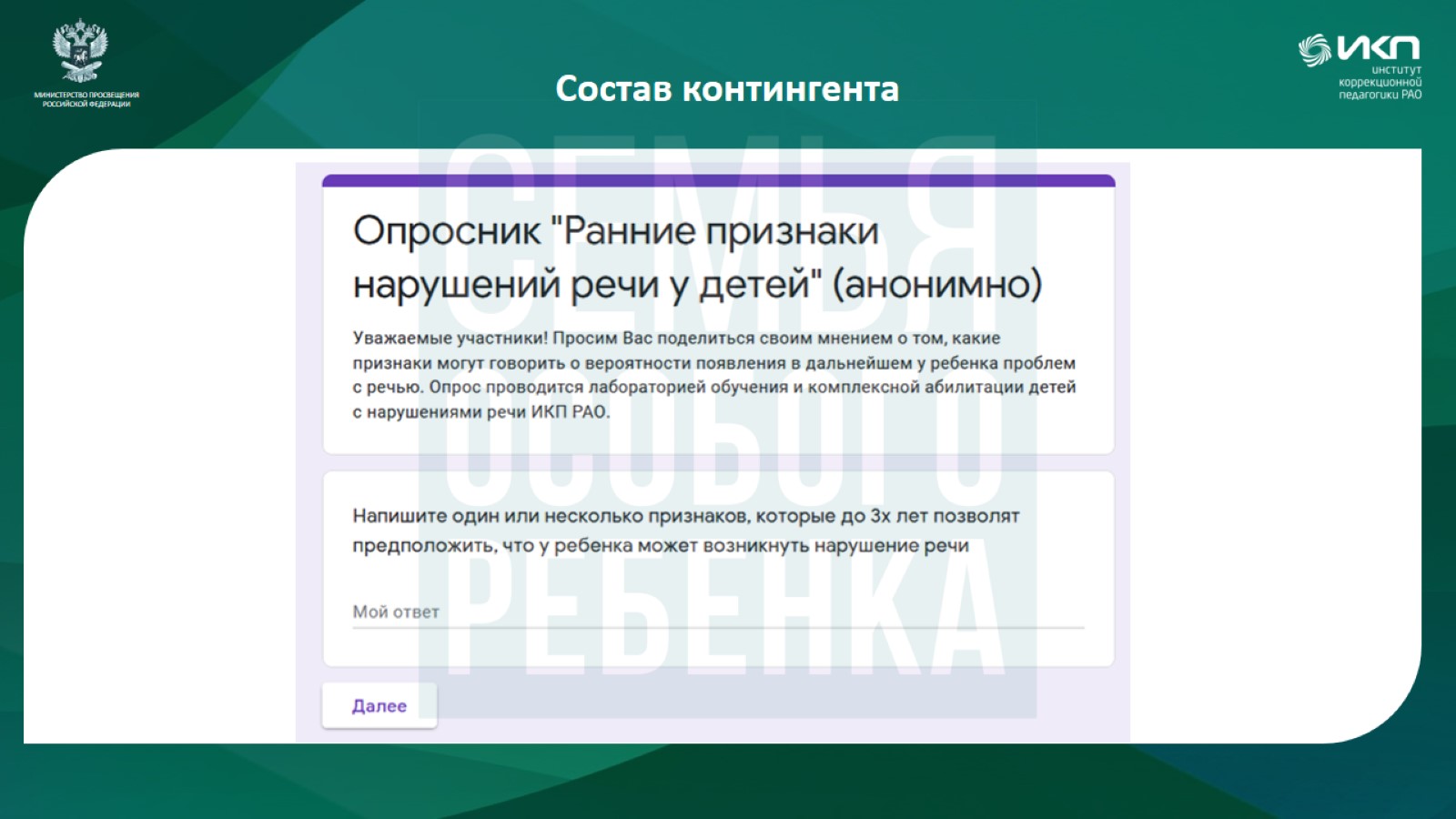 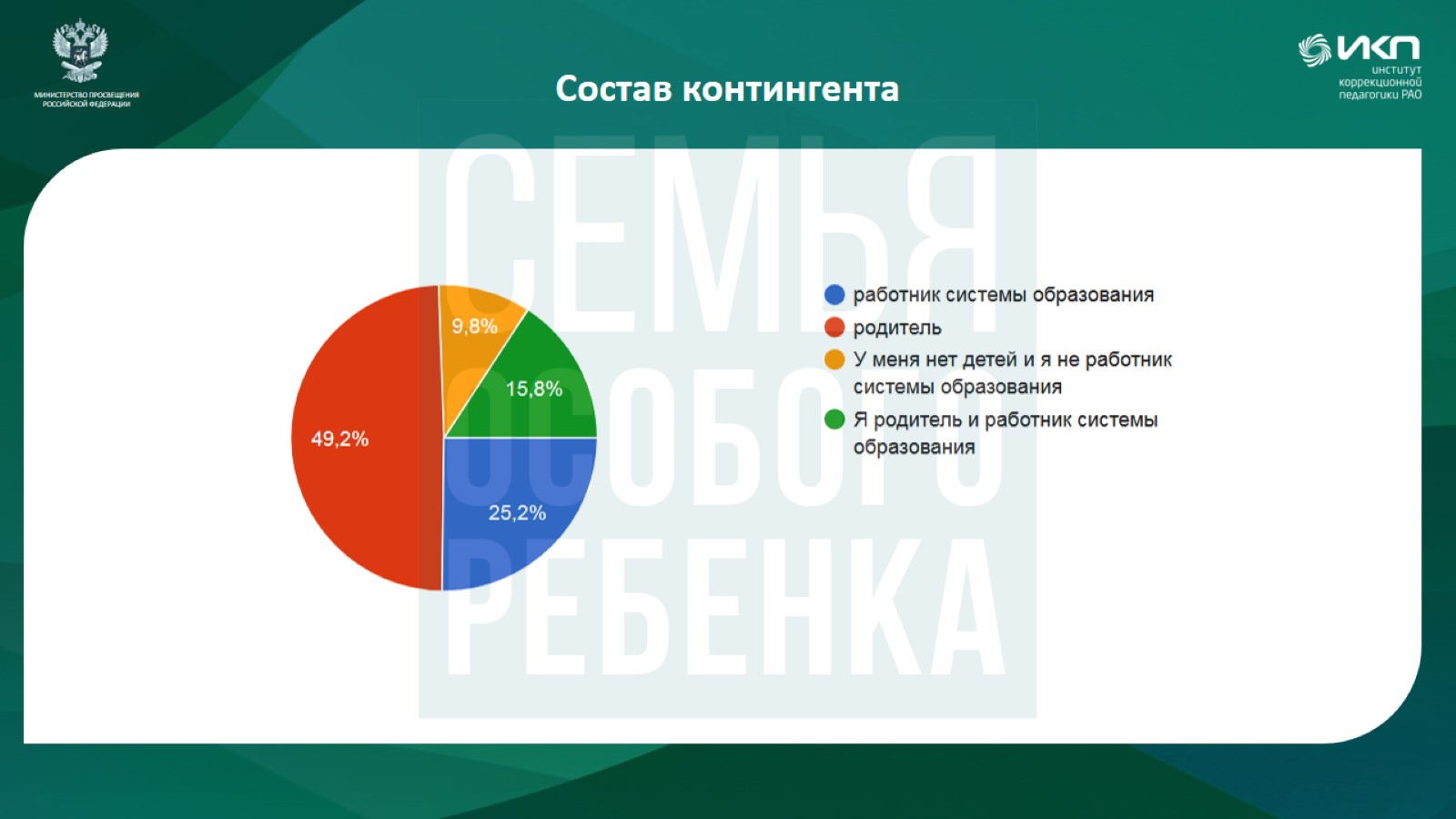 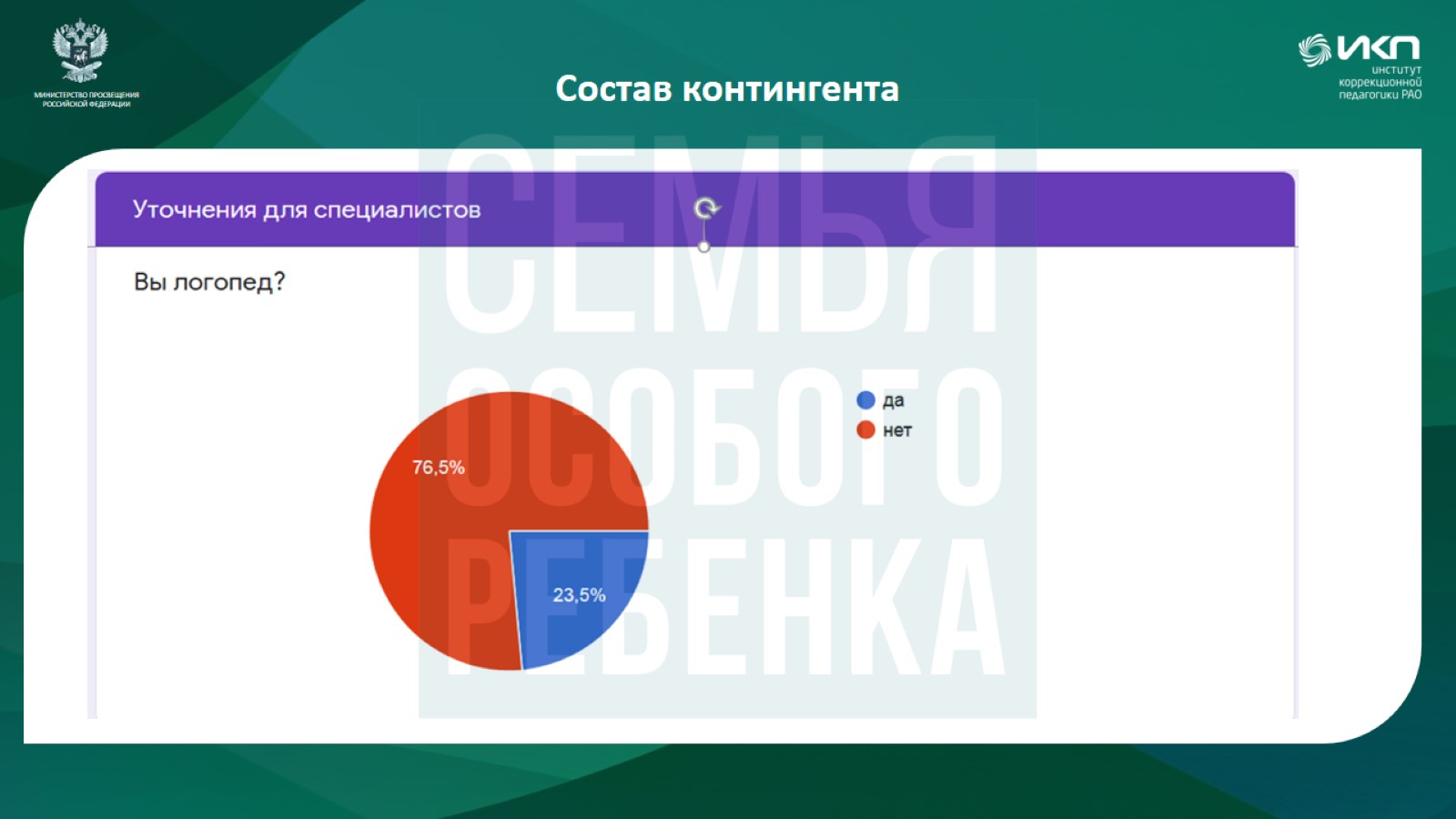 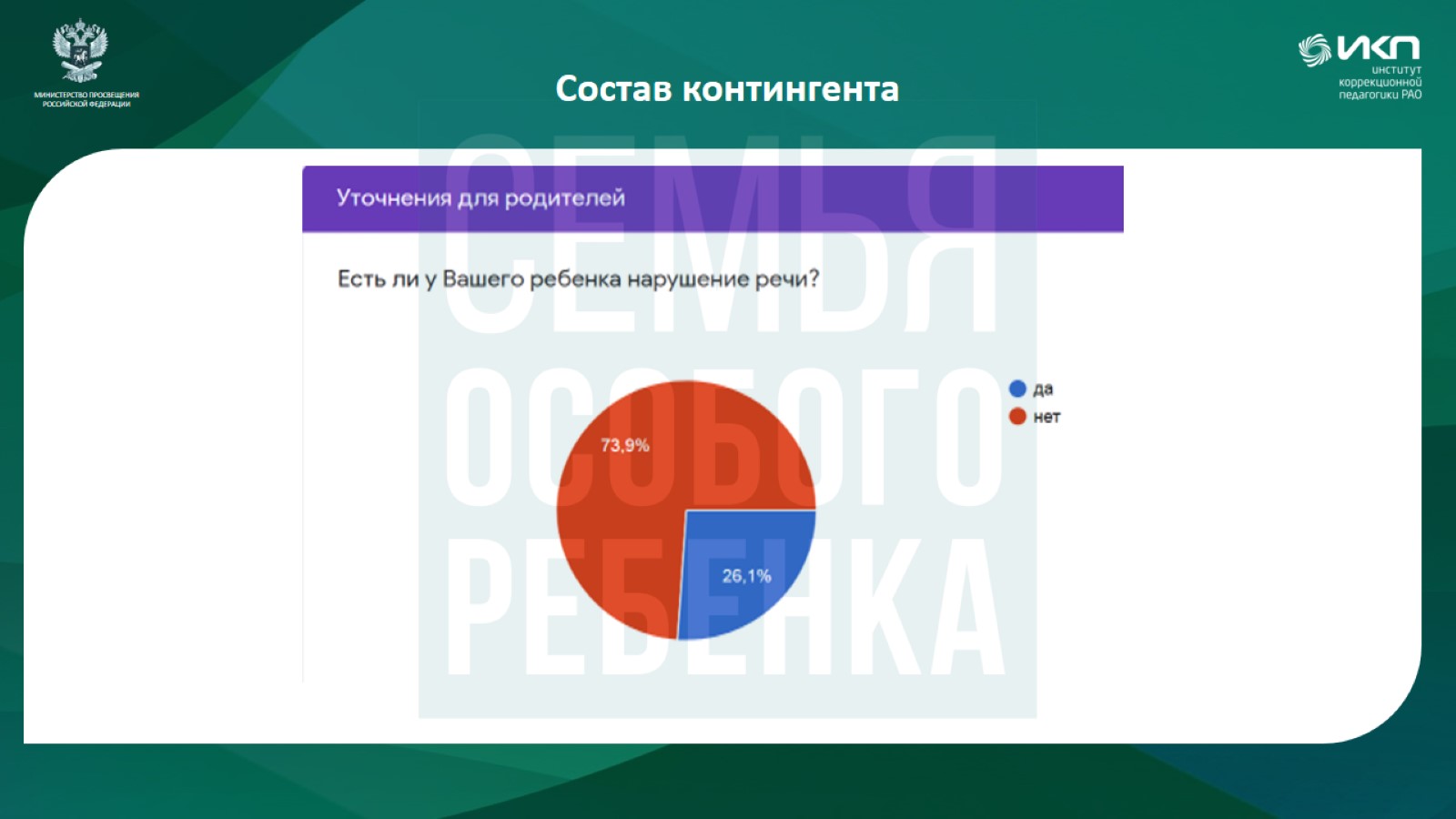 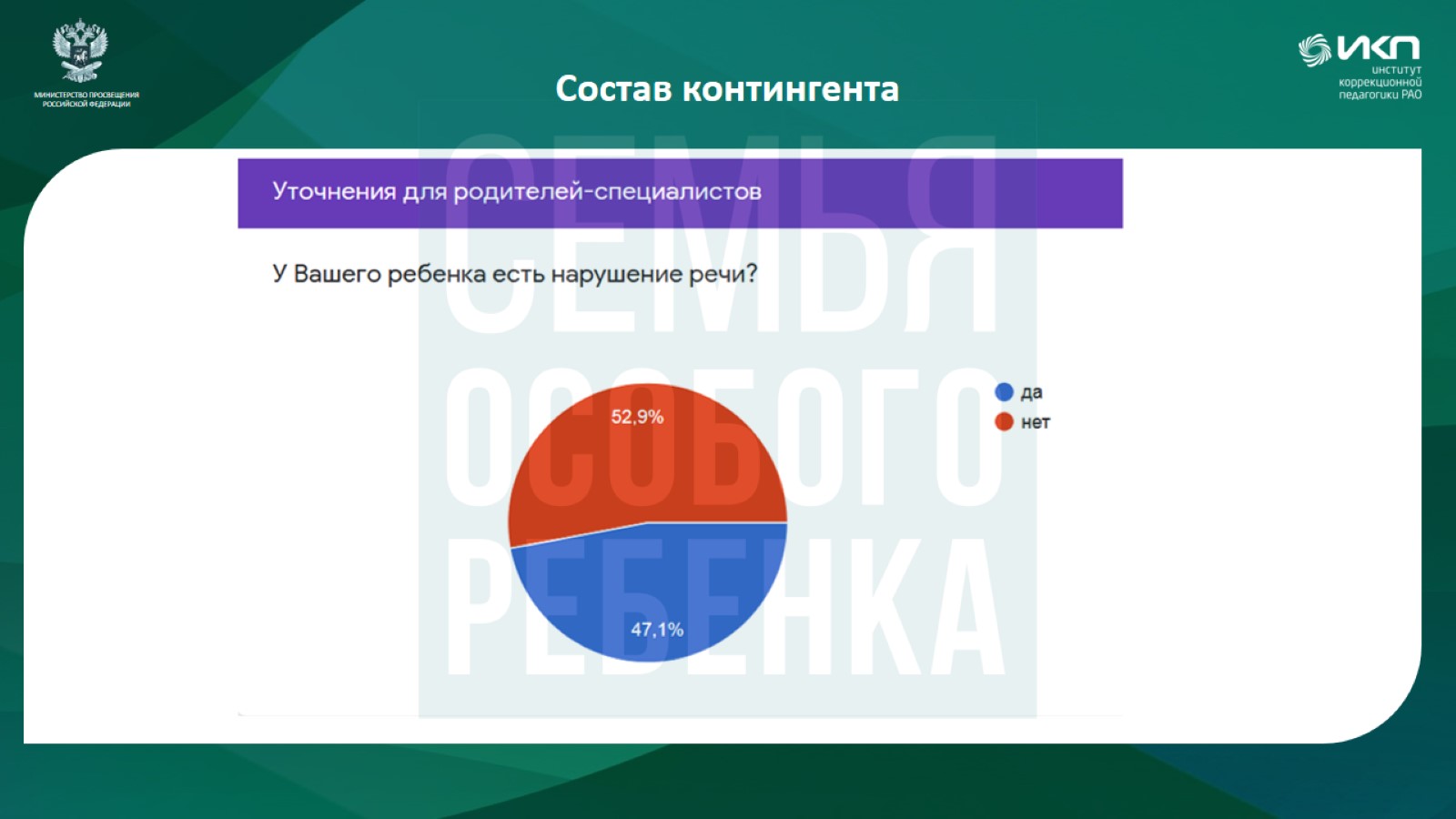 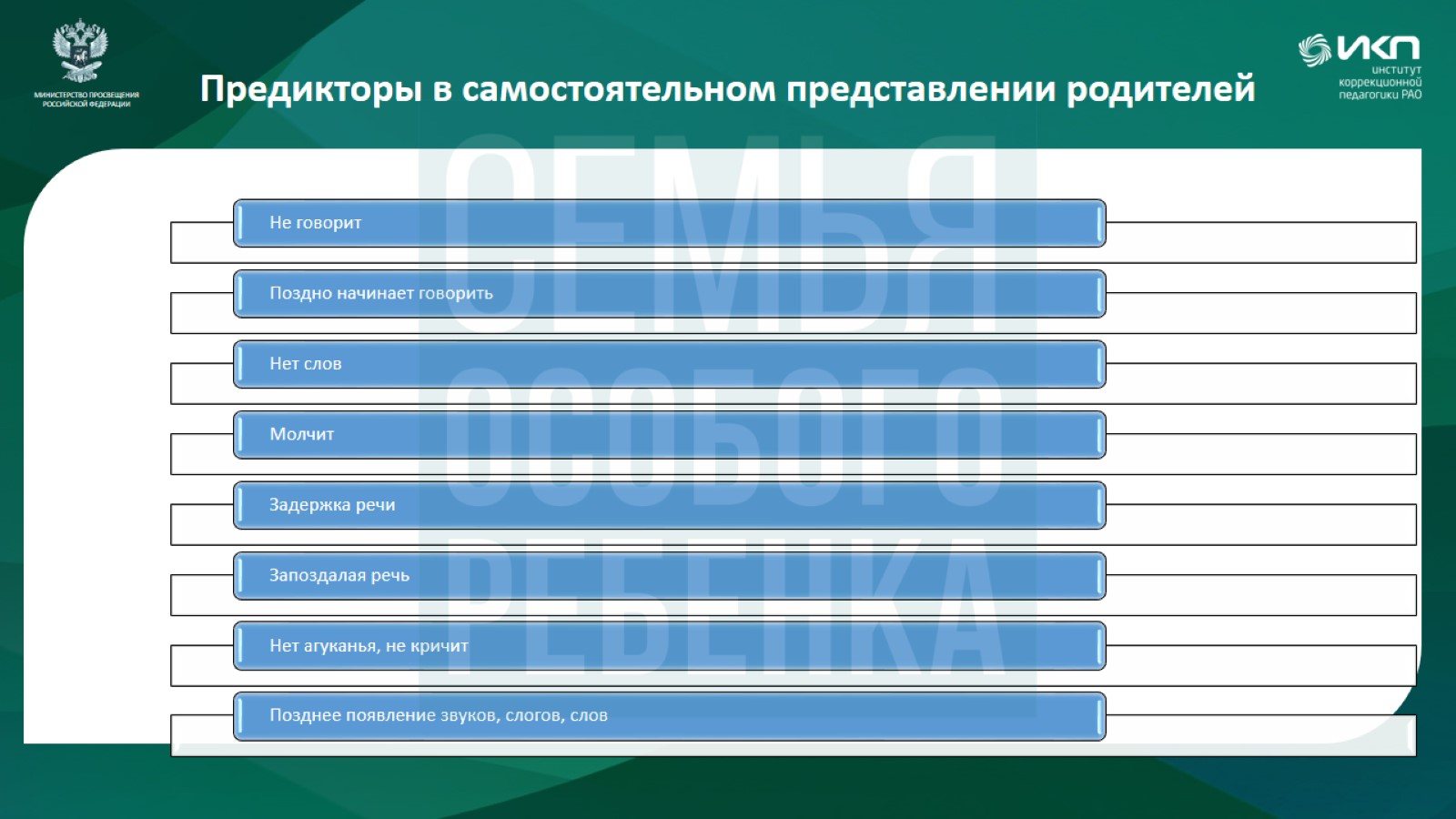 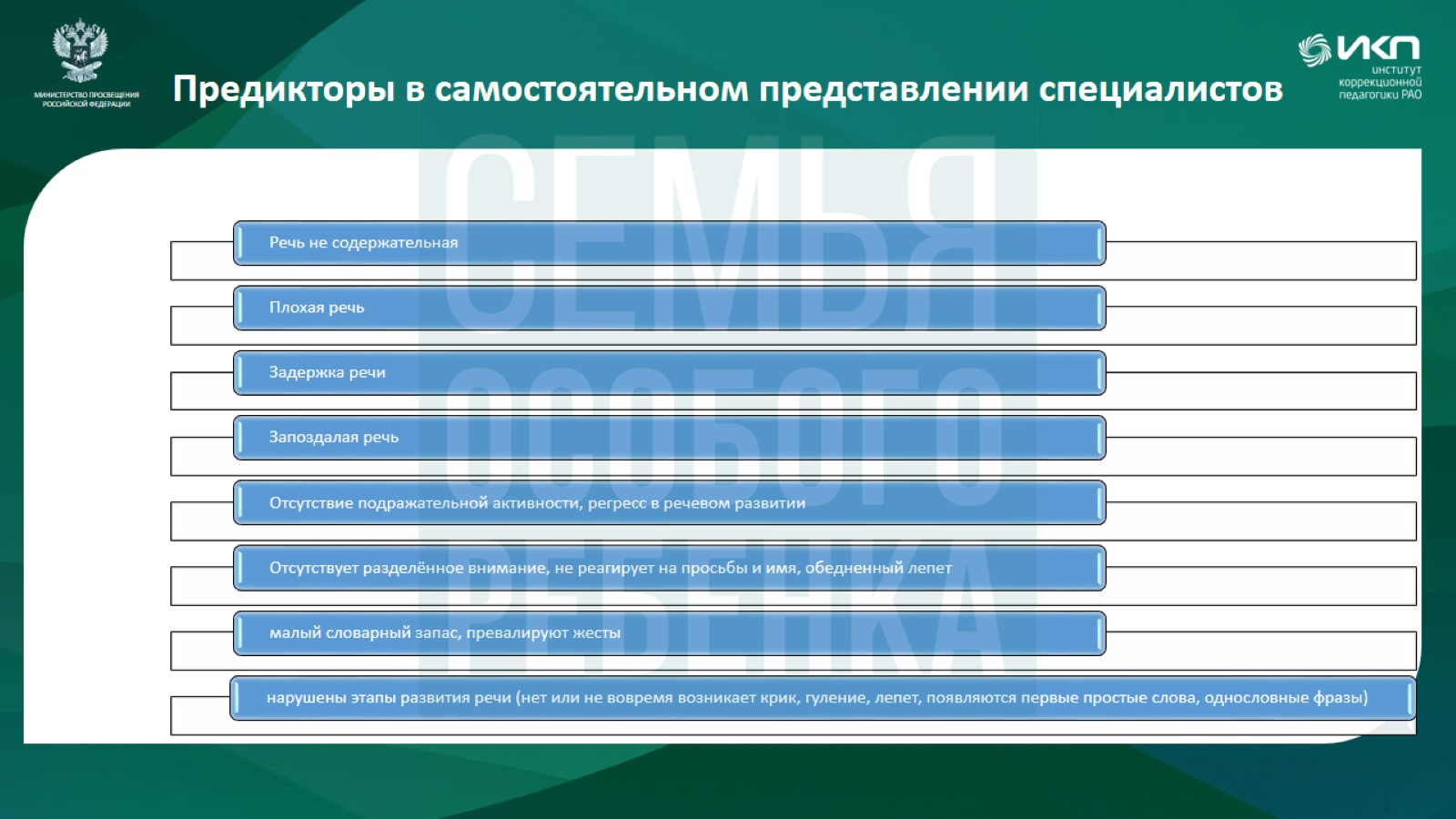 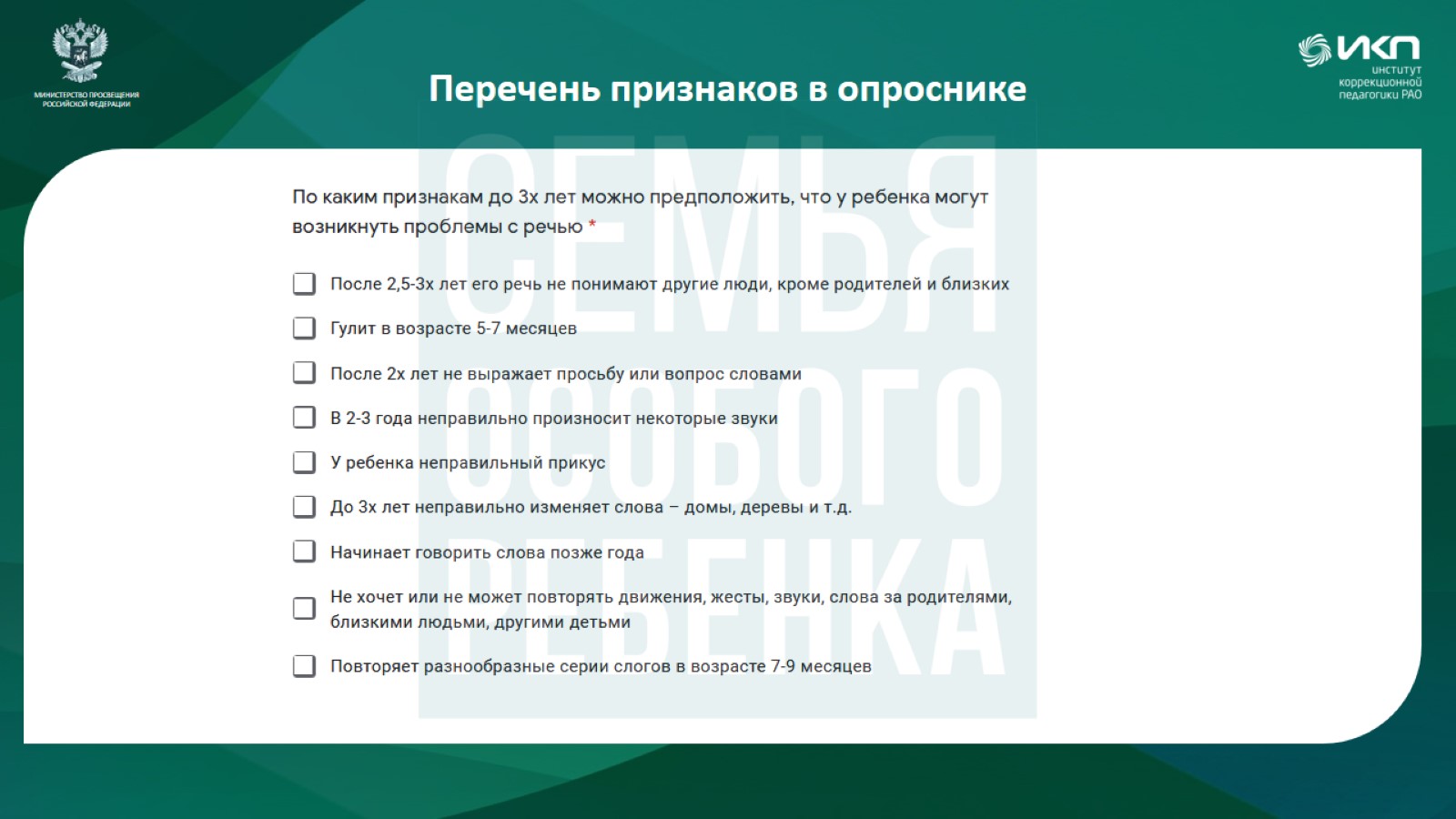 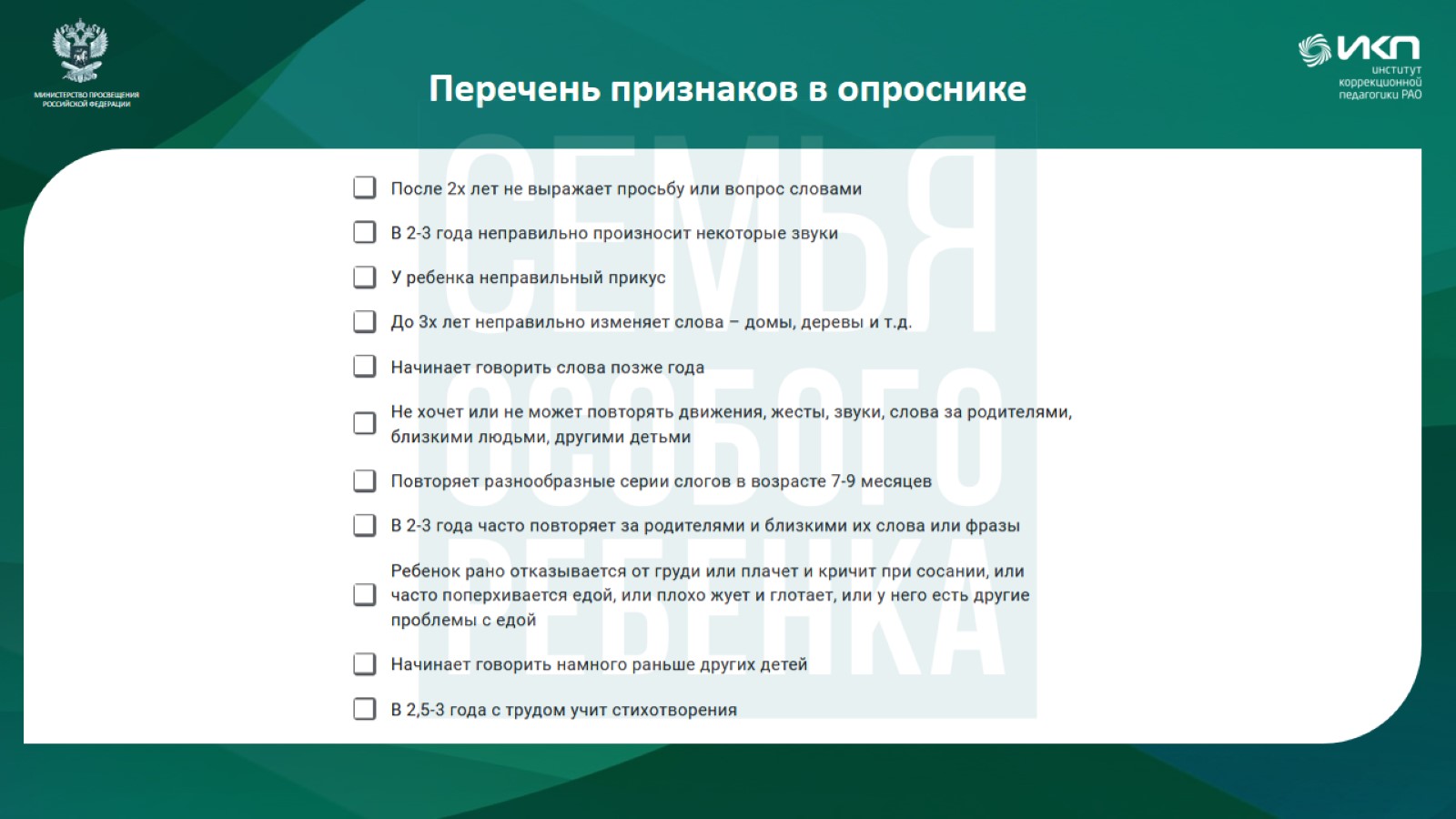 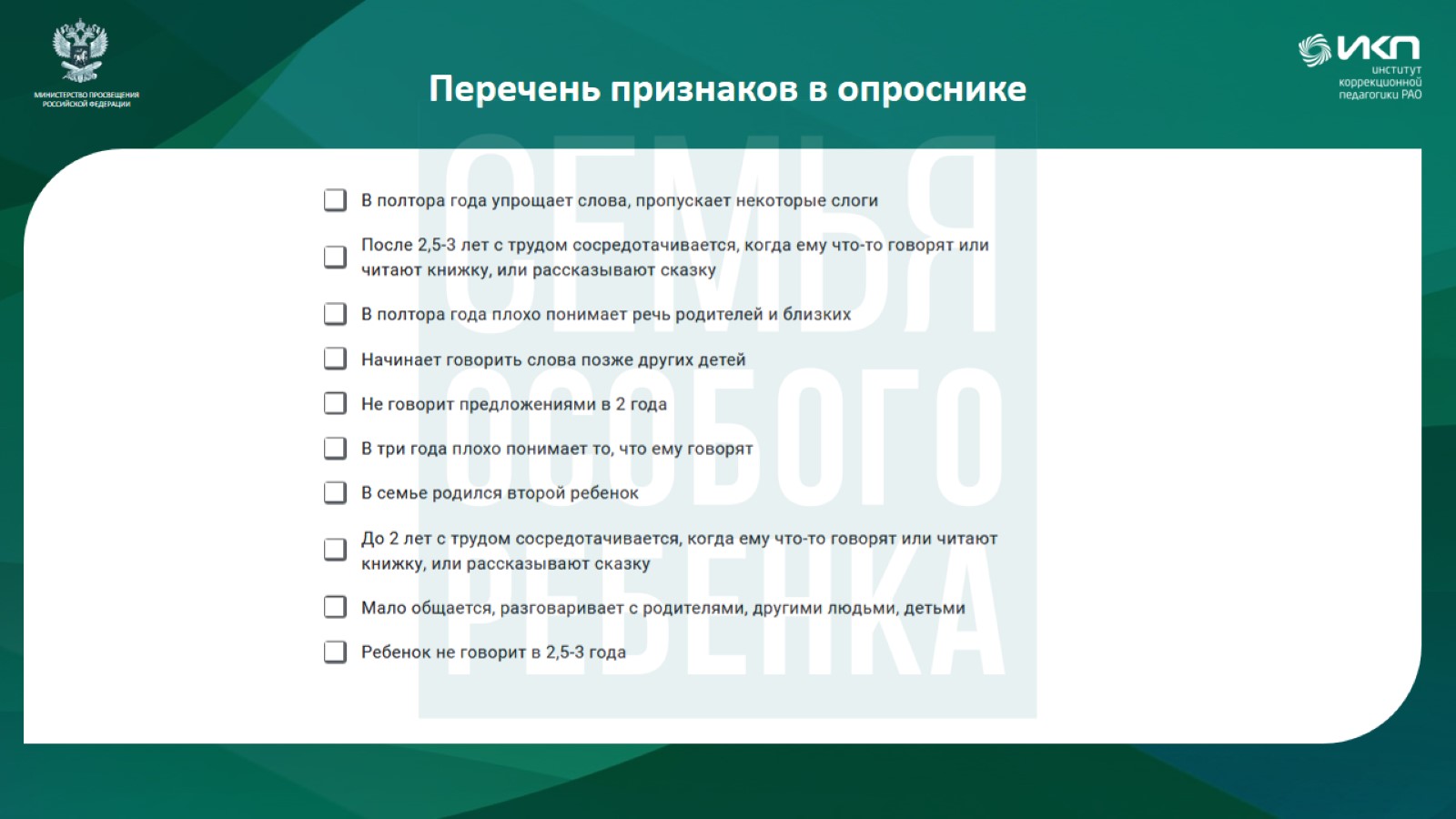 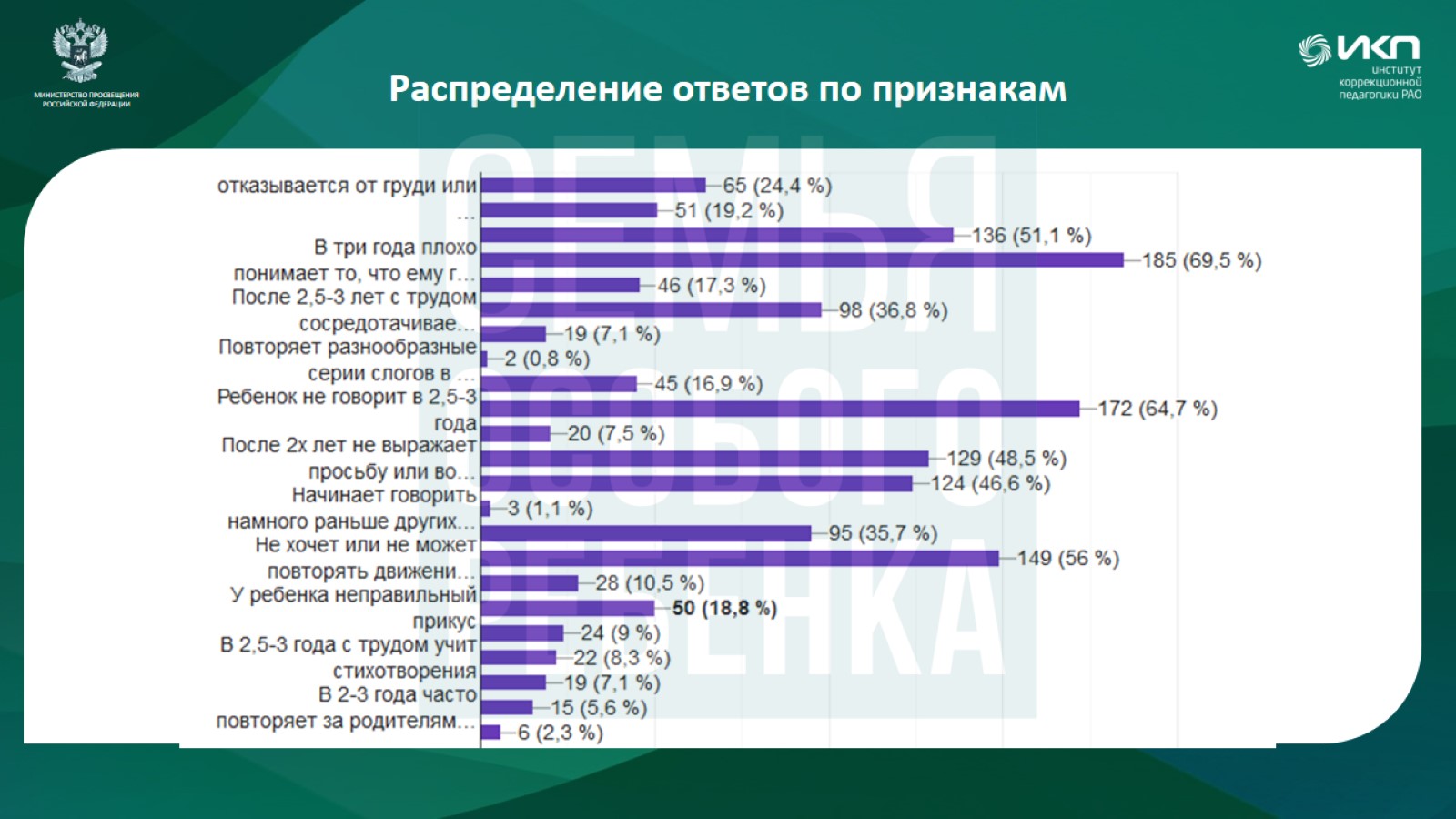 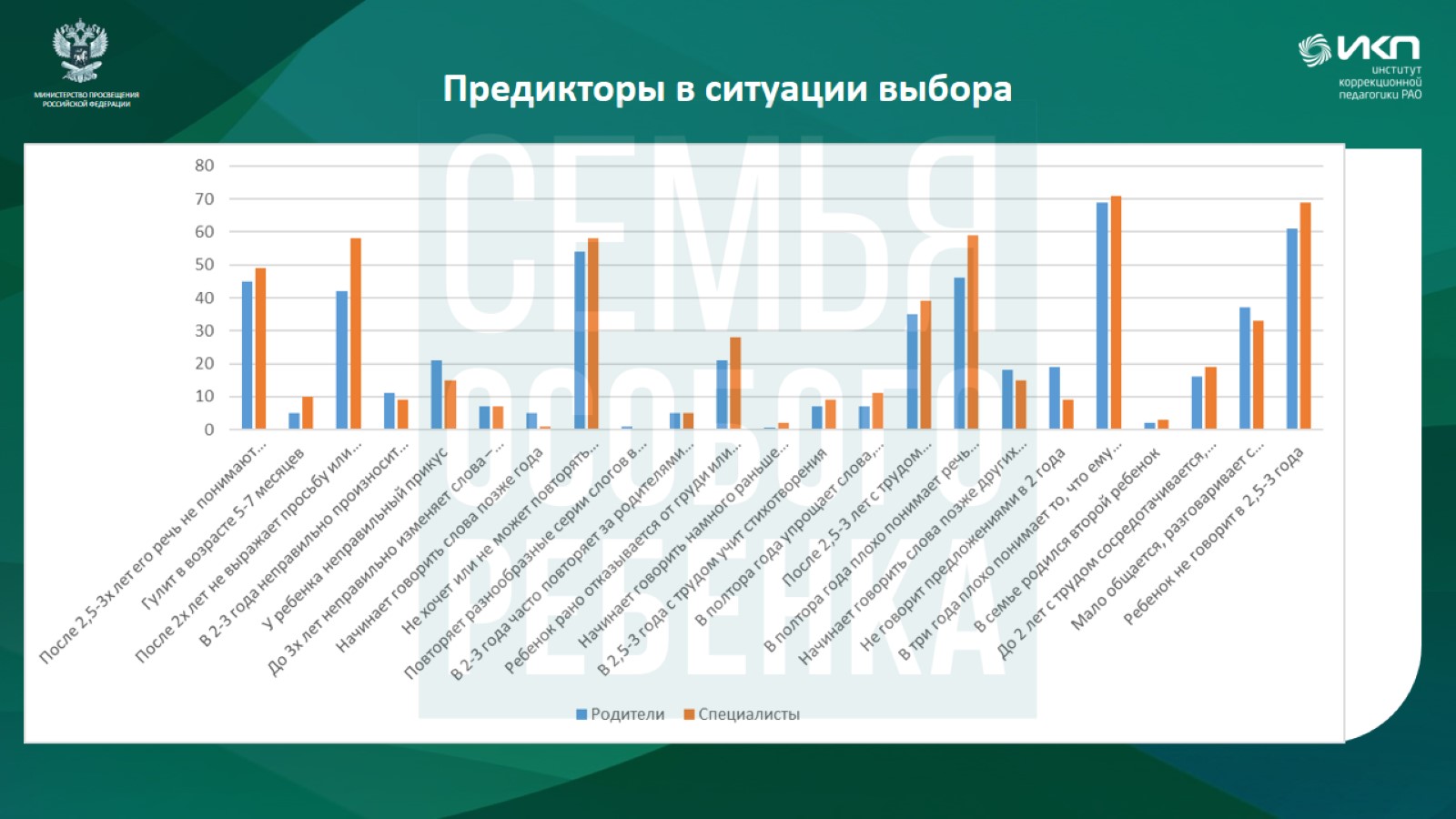 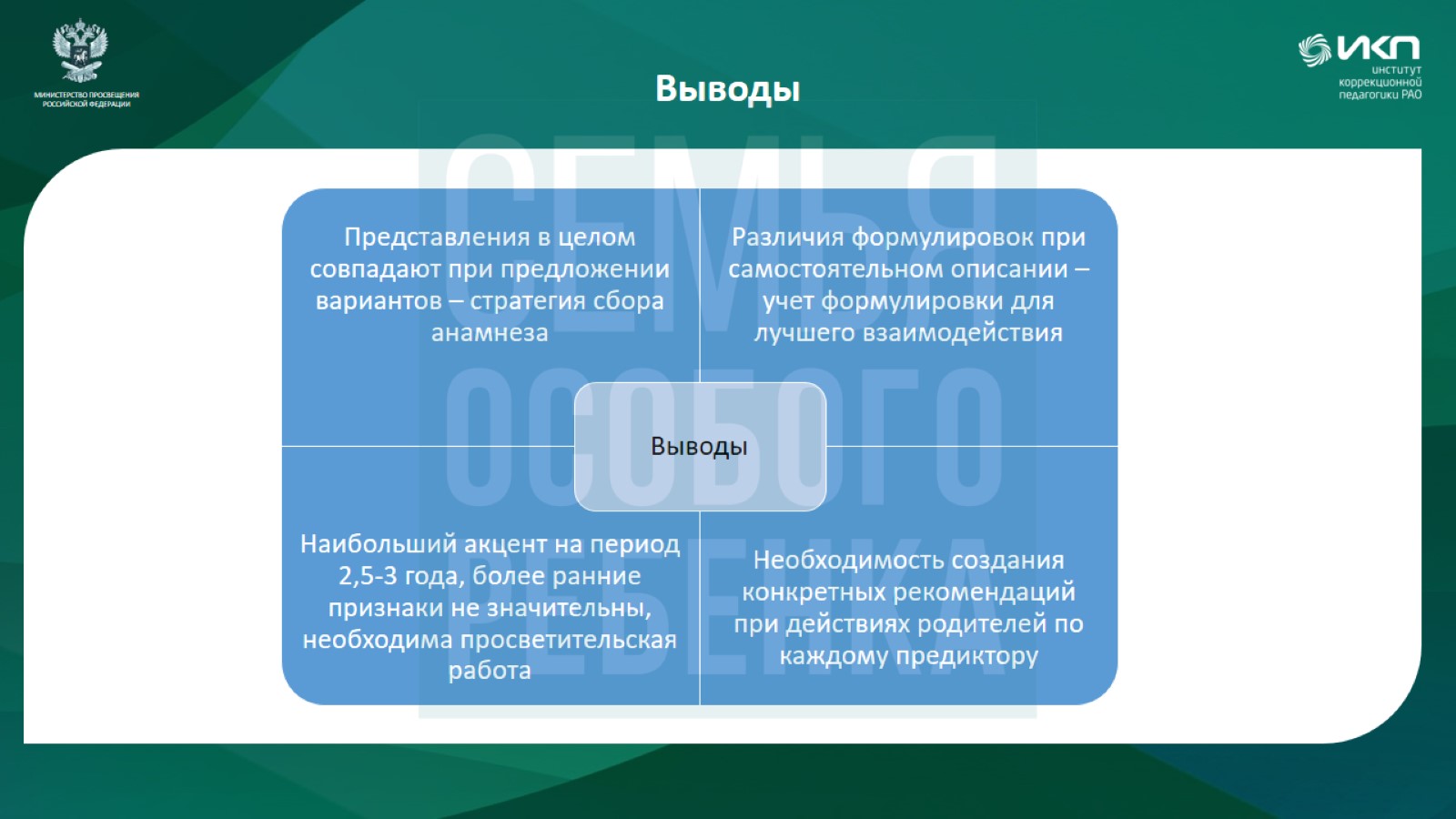 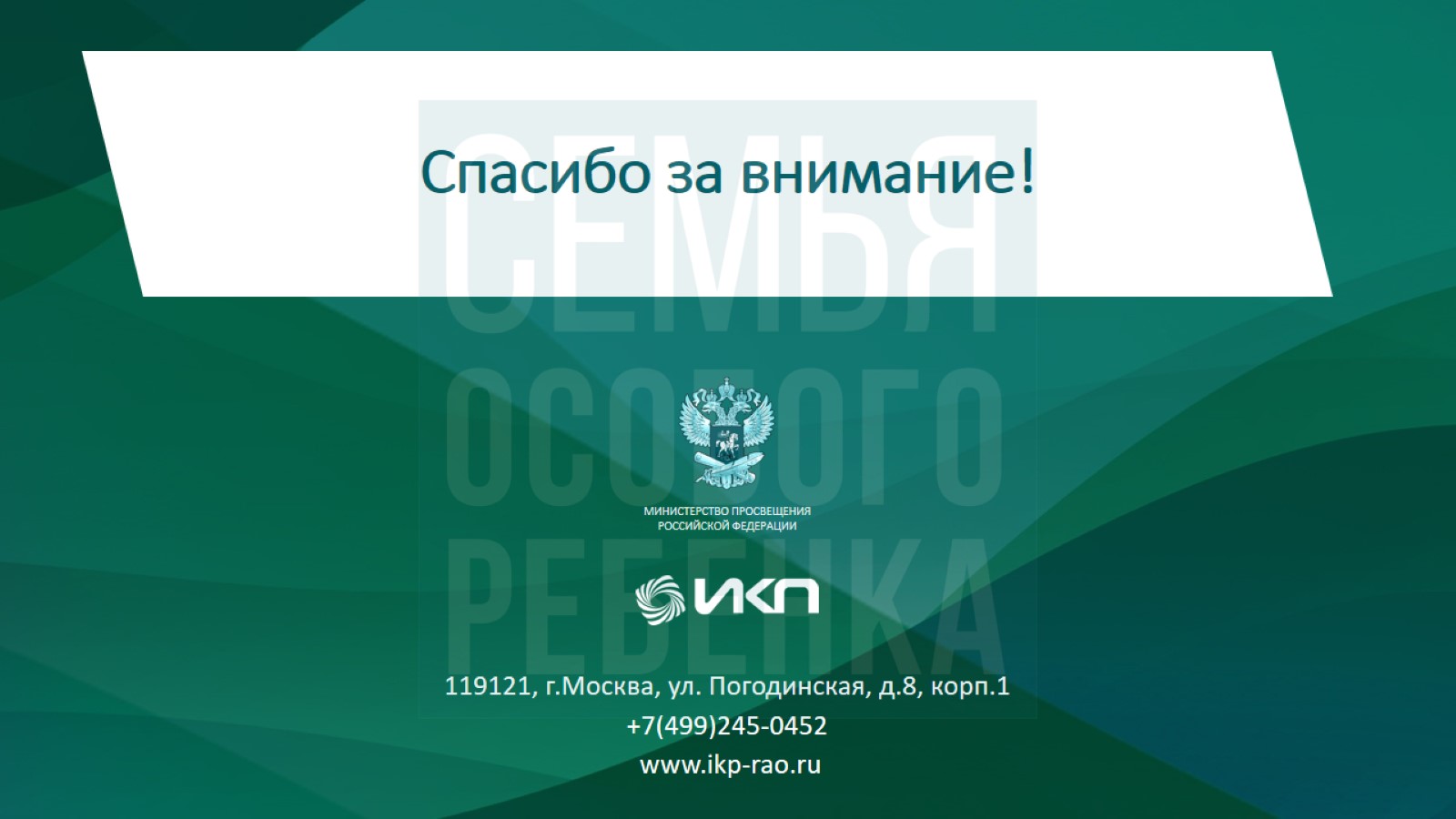 Спасибо за внимание!